Early Career Researchers
Nepal
Satya Shrestha (PhD Scholar)
Pusp Raj Bhatt
Samita KC
Smriti Luitel
Major Activities
Planning and Organization 
Participatory observation in intervention sites
Monitoring and supervision visits
Coordination 
Data collection (FGDs, KII, MSC stories, PIM)
Transcription and translation of Interviews, FGDs
Data analysis 
Report writing
Administrative/Financial roles and responsibilities
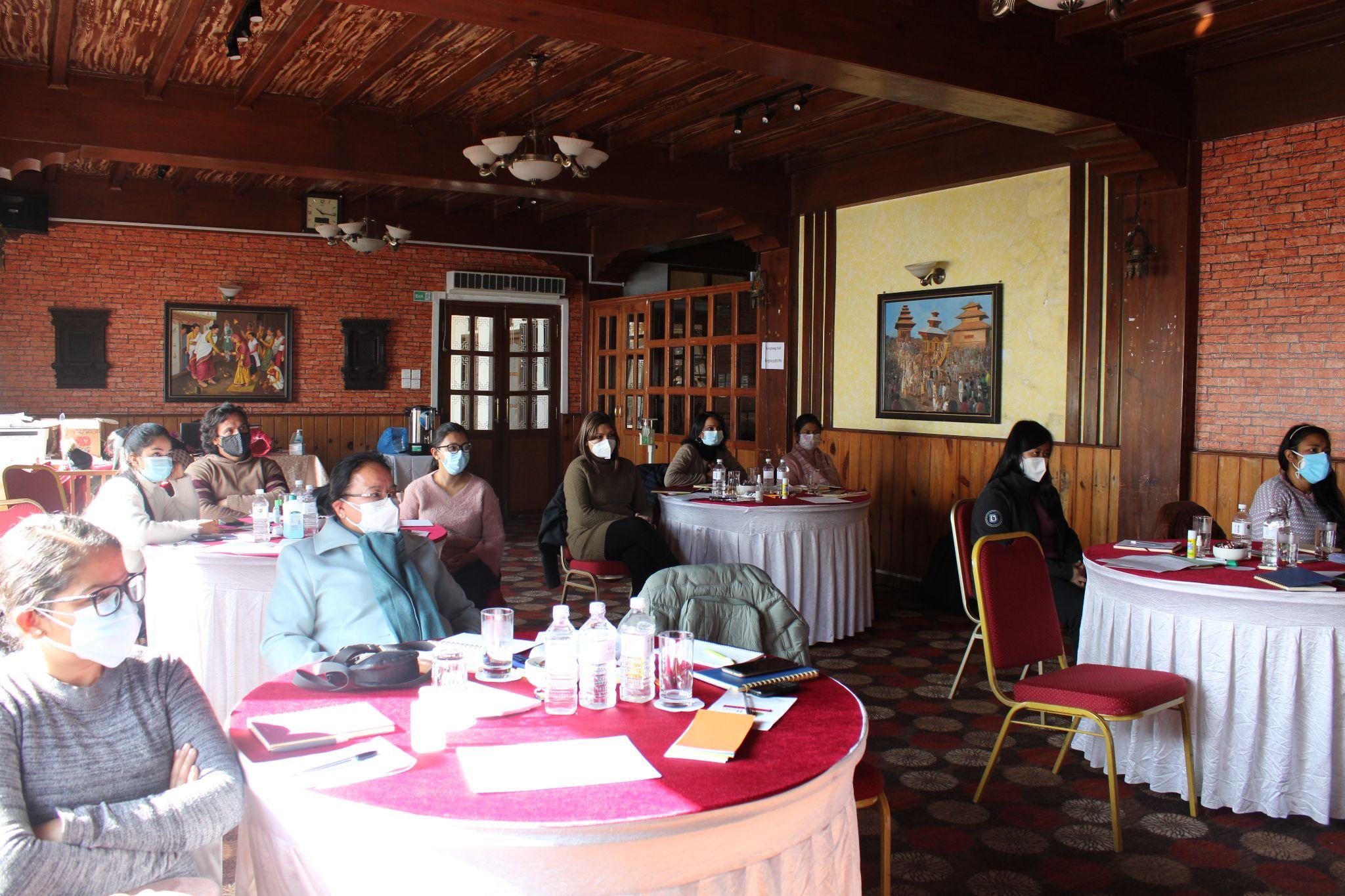 Early Career Researchers Workshop
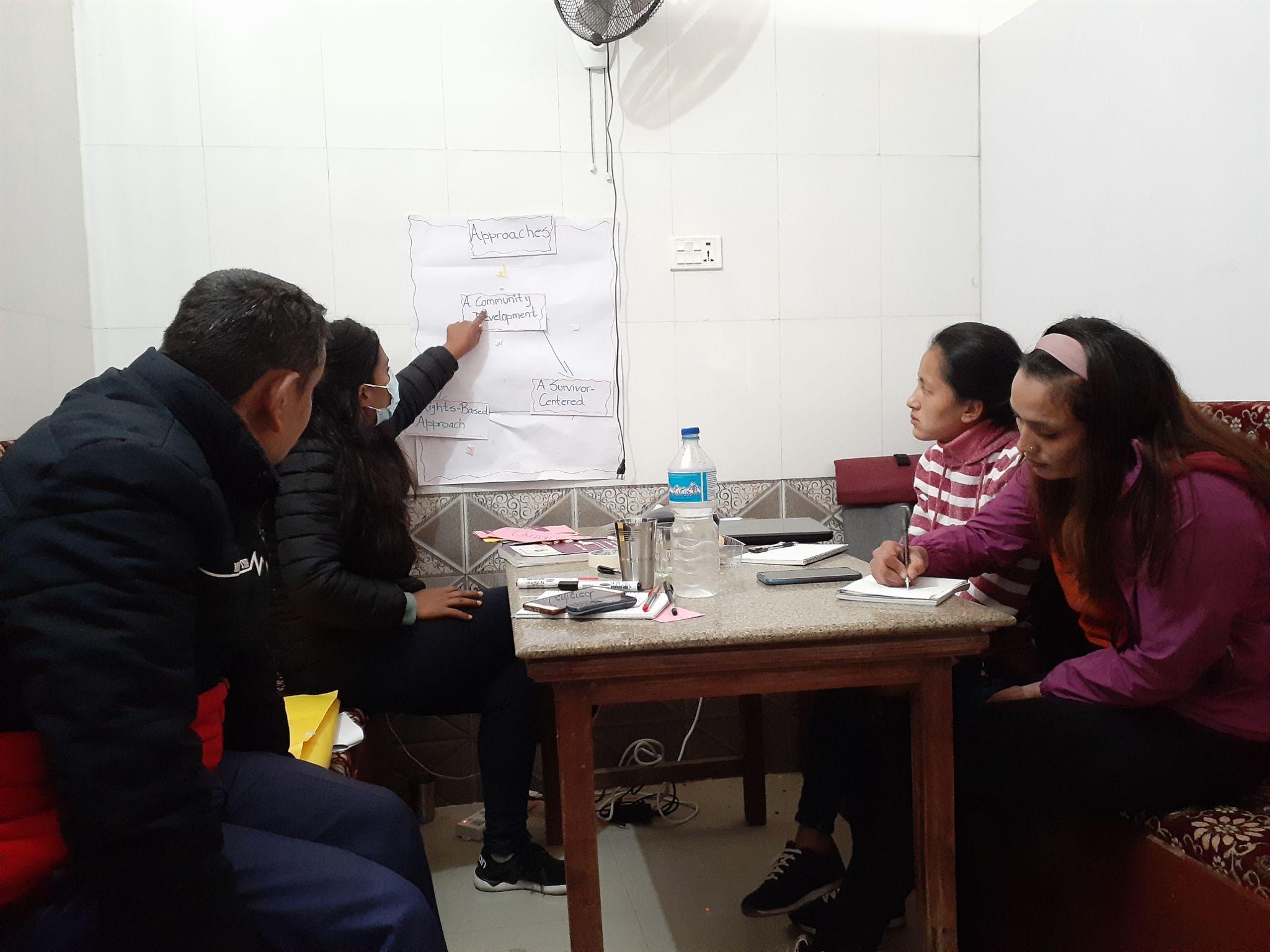 Training to Health Care Providers
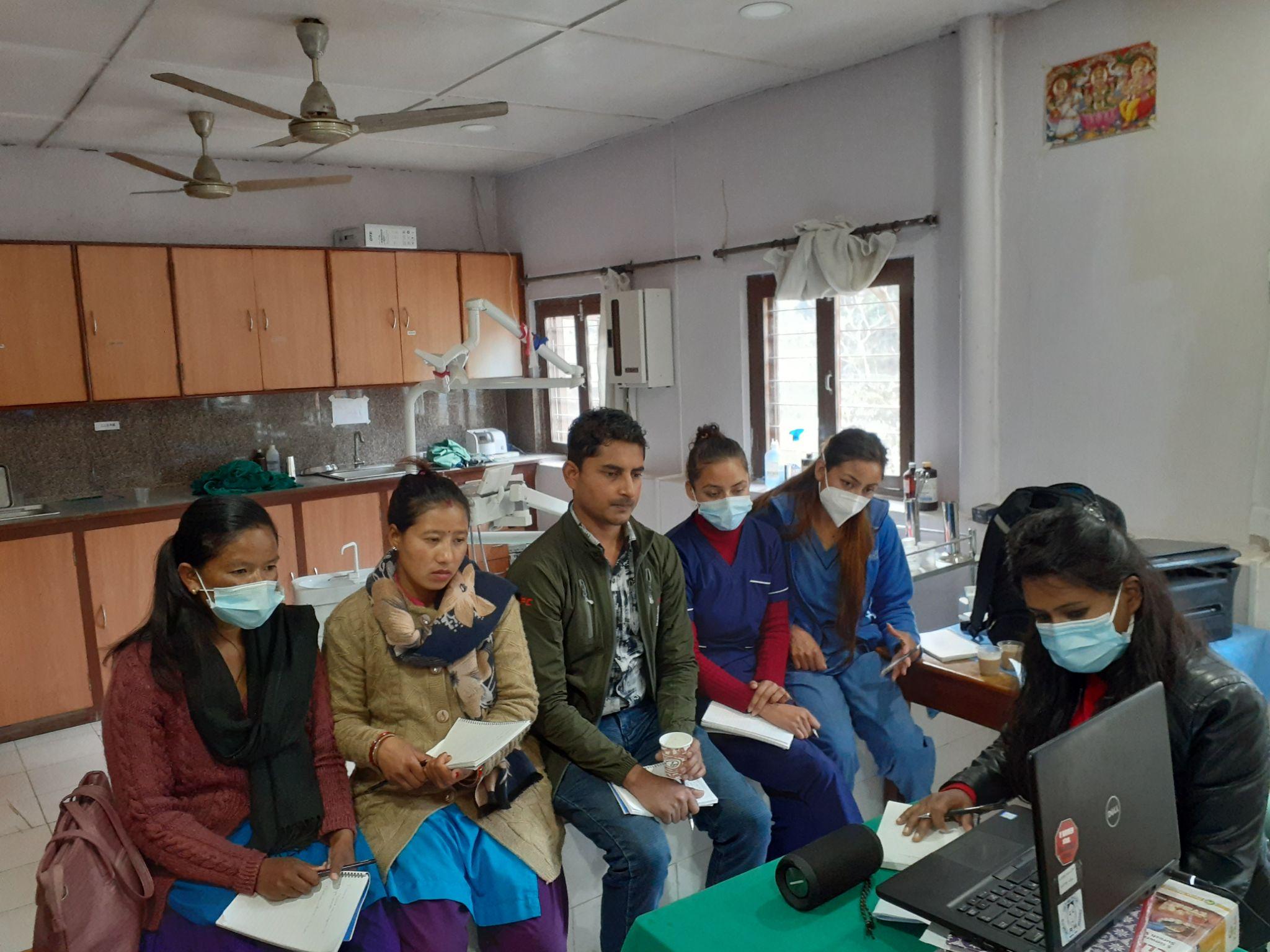 Training to Health Care Providers
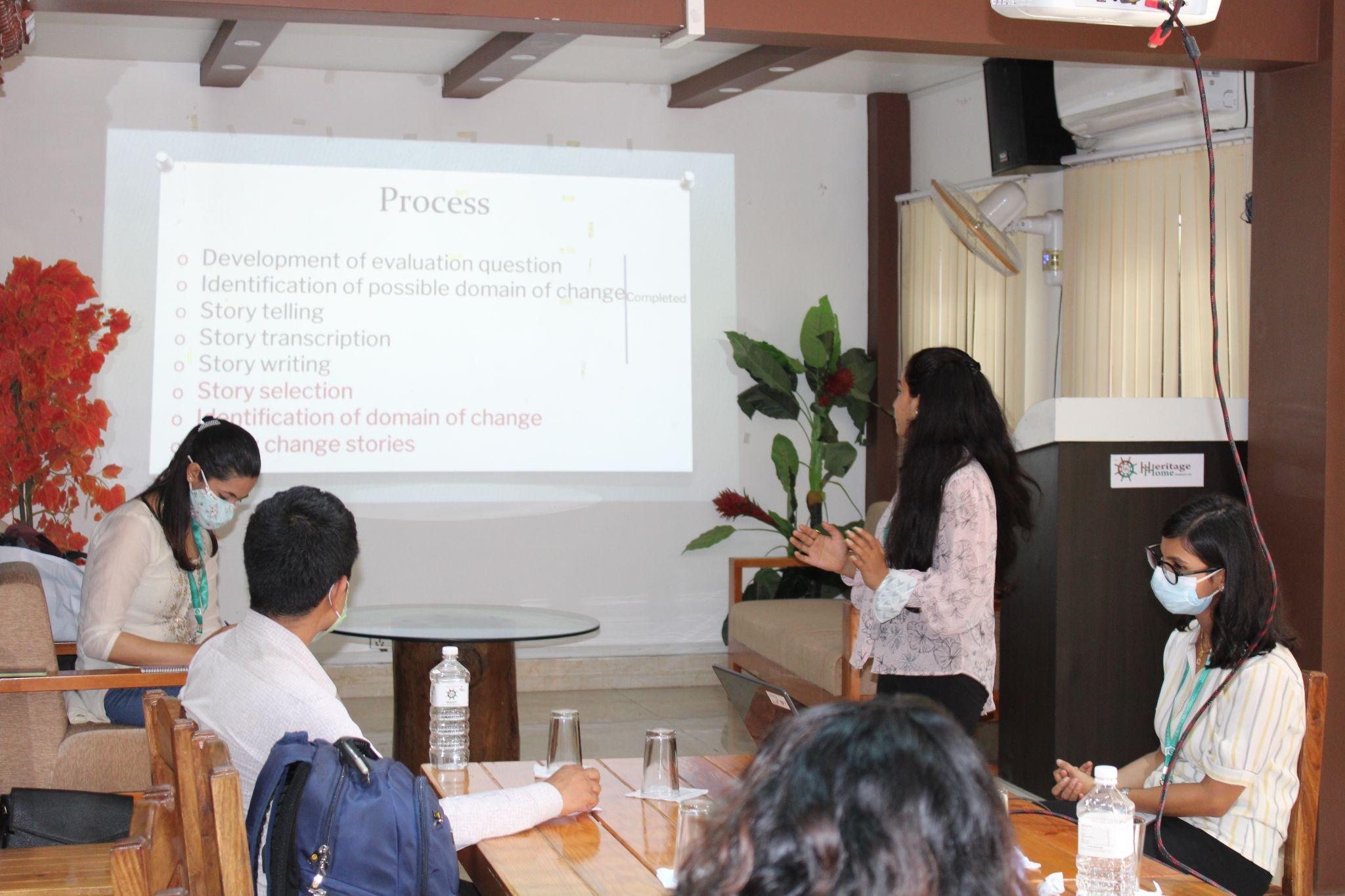 Most Significant Change Stories selection with stakeholders
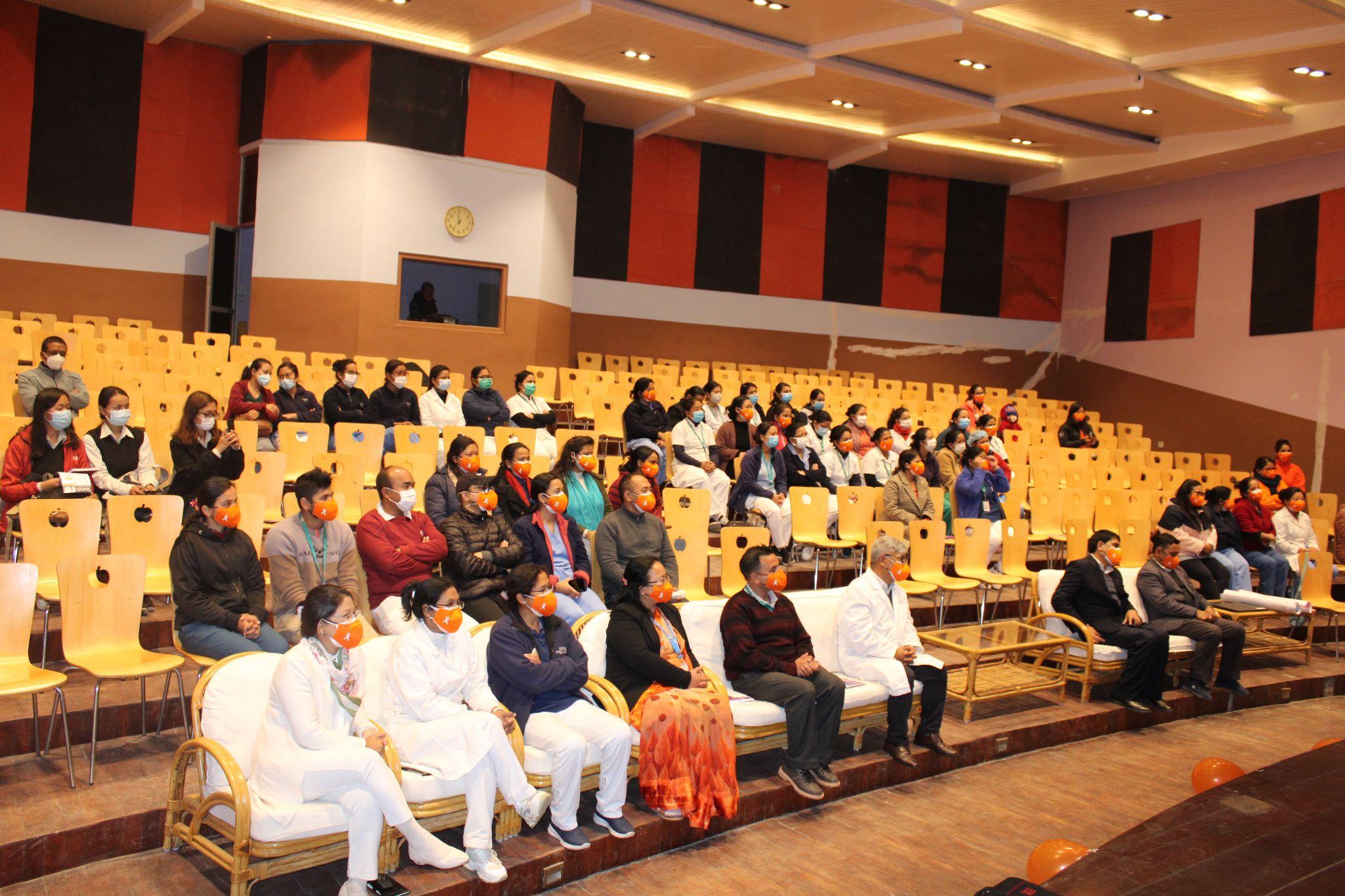 Story Exhibition for 16 days of activism against GBV
Major Learnings
Gender Sensitivity
Coordination 
Workplace collaboration 
Enhanced team building
Networking and socializing
Interpersonal development 
Ad-hoc planning
Research Ethics
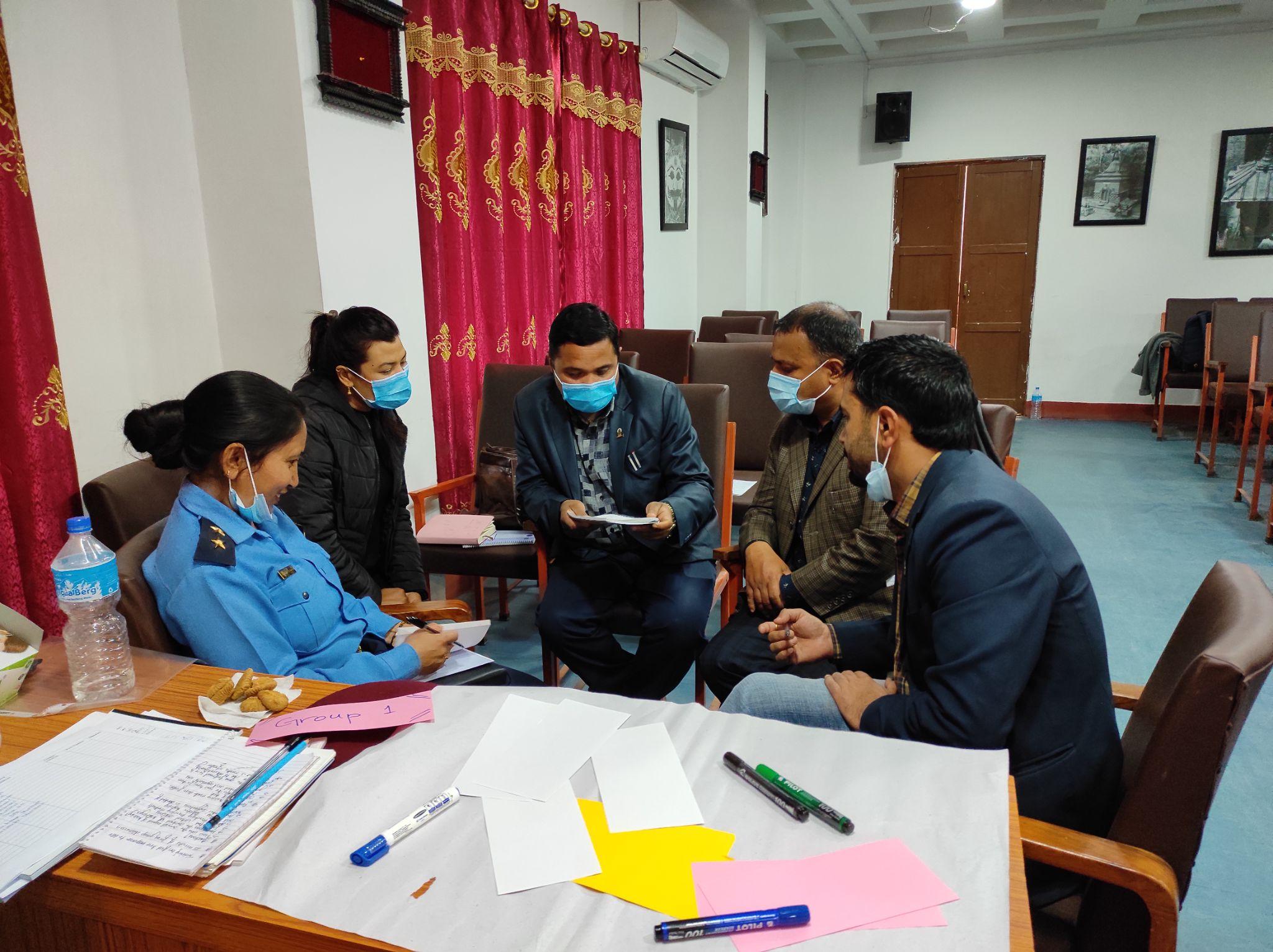 Country Level Stakeholders Meeting
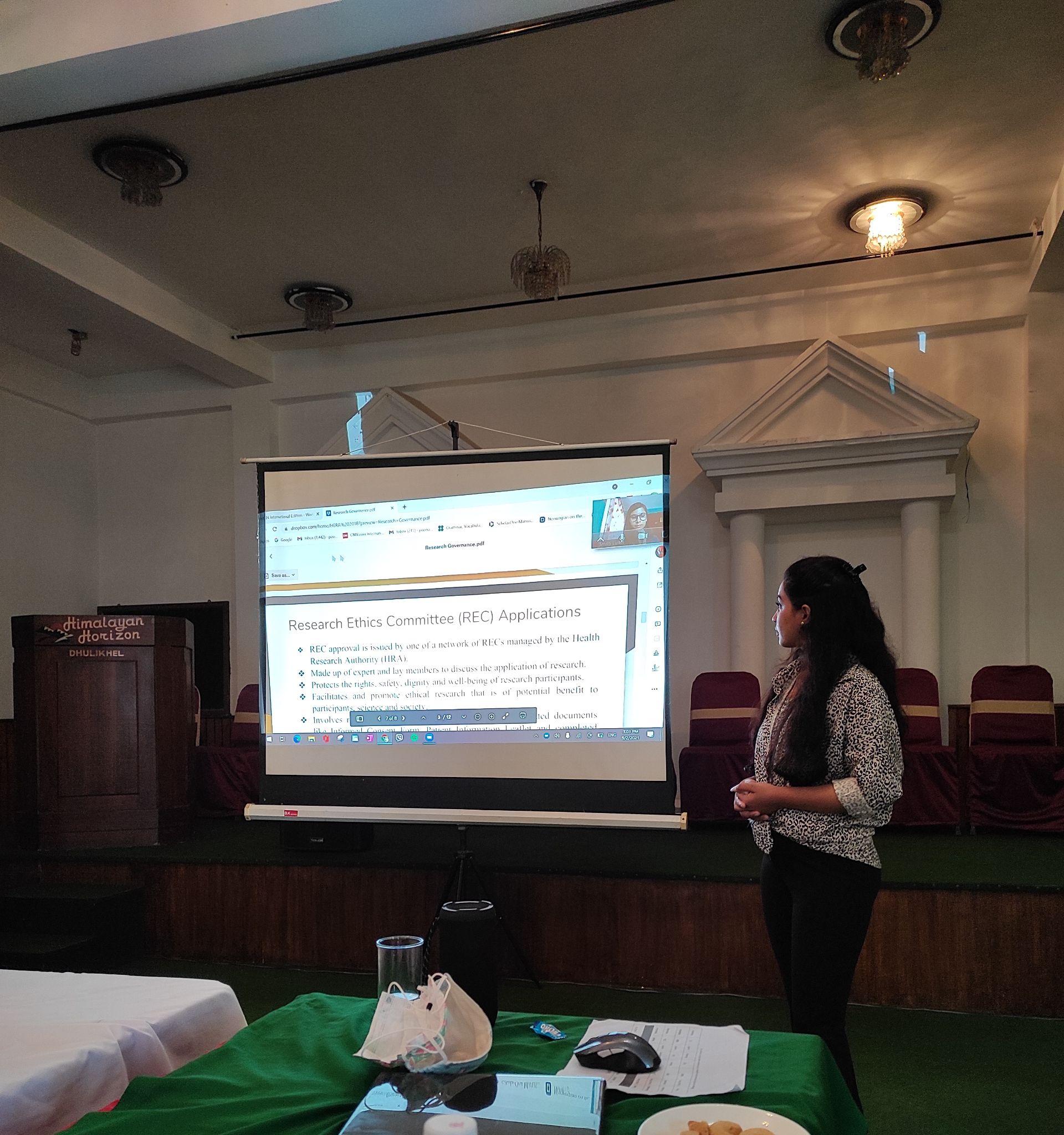 Sharing learnings of UoB Short Course
Appreciations
Opportunity to explore viewpoints of other early career researchers.
Forum for communication
Virtual team building events
Capacity strengthening programs
Unlocking self potentials
Team inclusion
Proper mentorship
Success celebration
Travelling
[Speaker Notes: Enhancing team performance: Due to non-hierarchical team leadership]
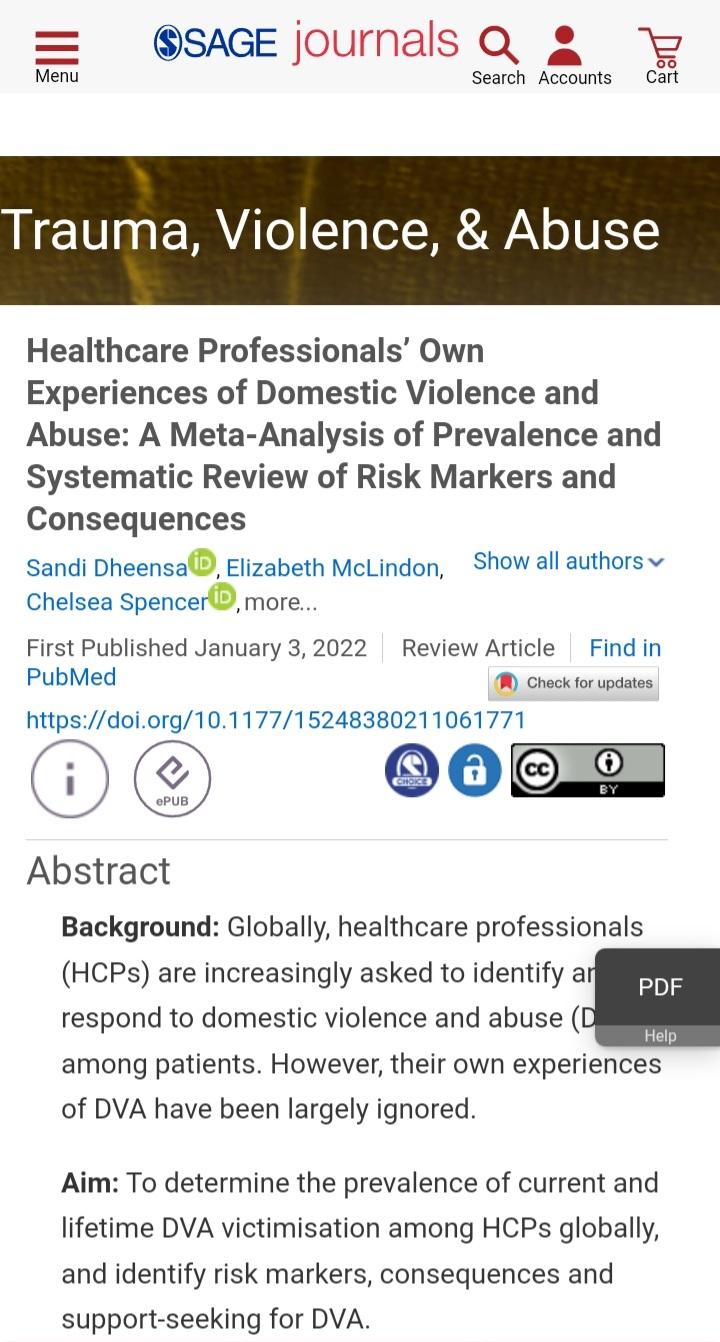 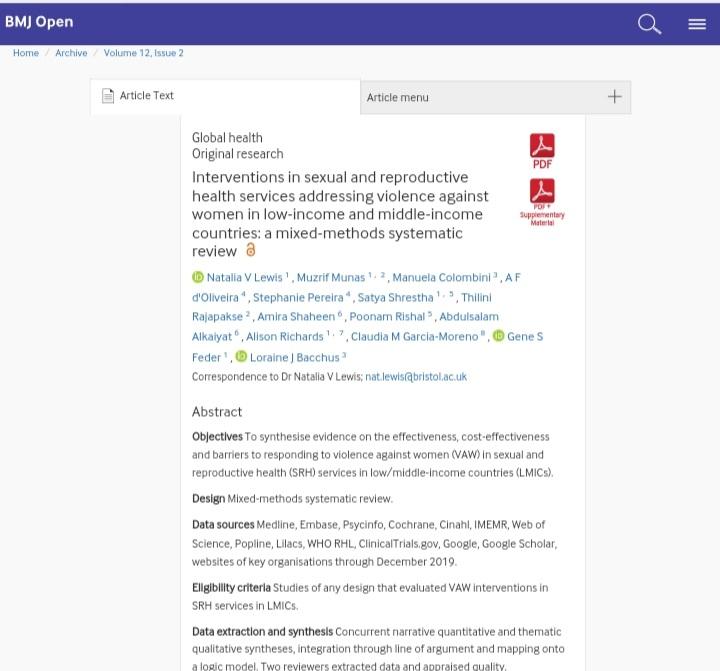 Publications of Research Paper
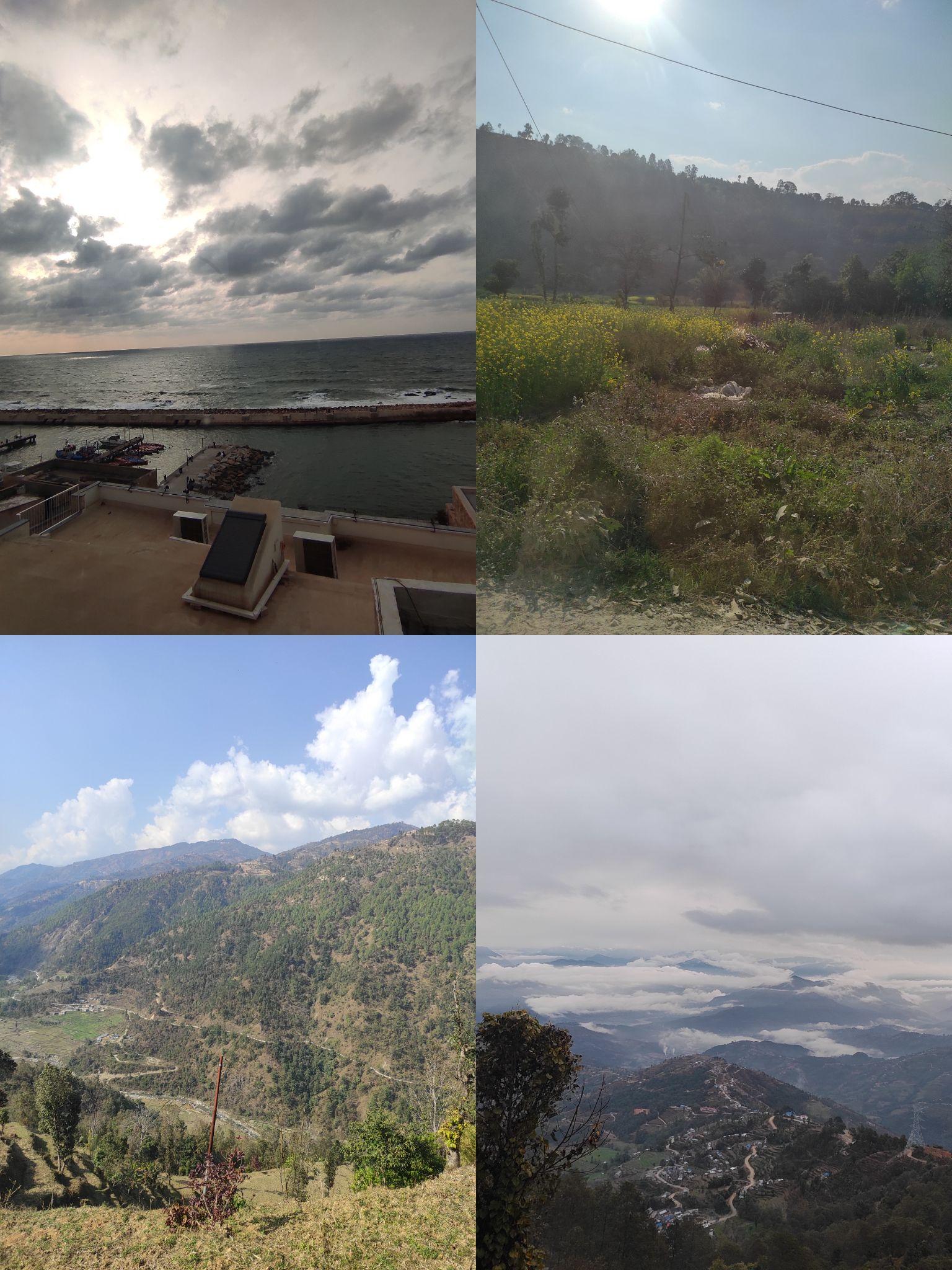 Glimpses from field visits
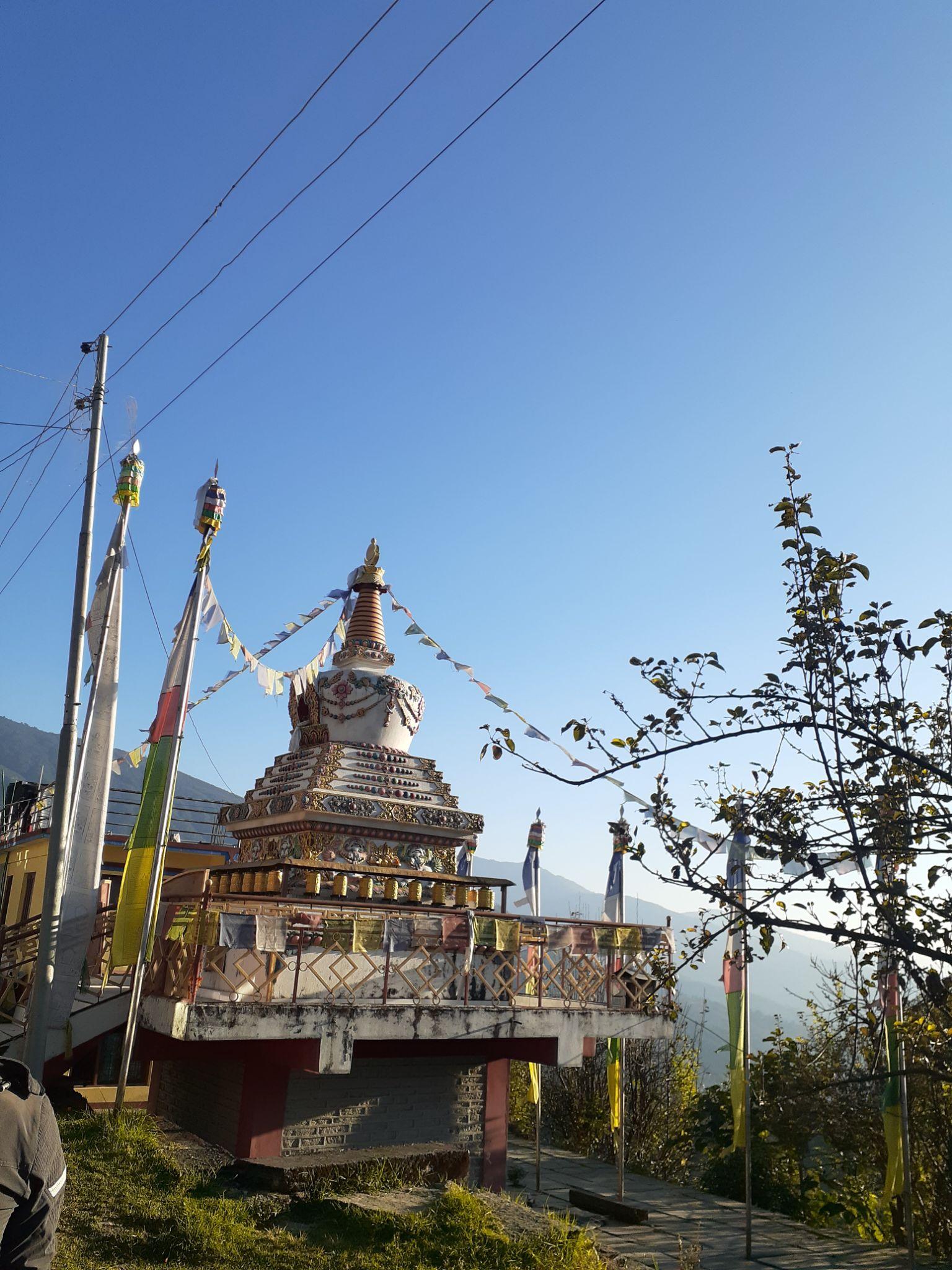 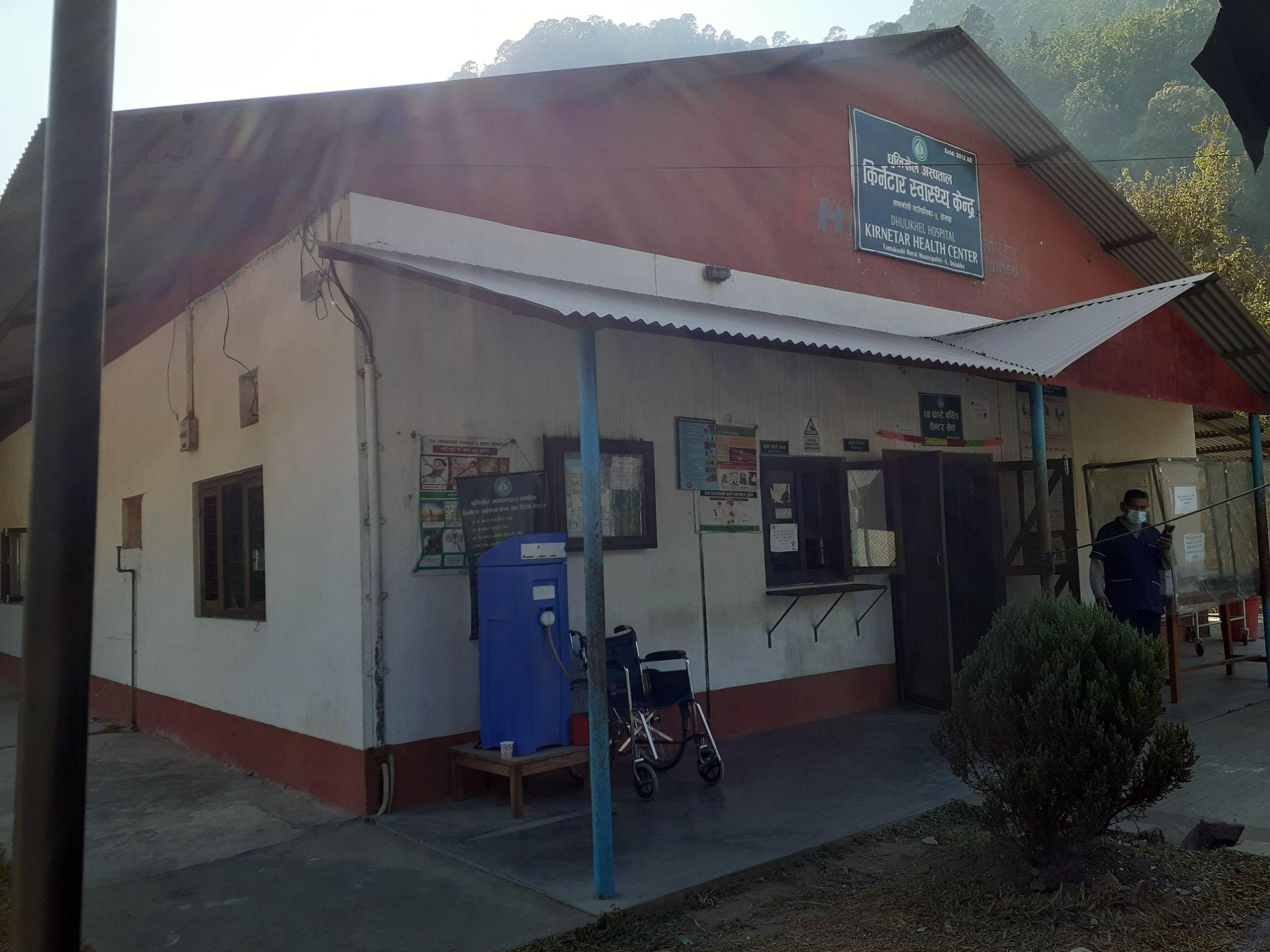 Glimpses from field visits
Challenges
Avoidable
Staff turnover and workload
Lack of knowledge and practice among stakeholder
Less priority to GBV
No standard guideline
Hierarchy
Lack of coordination and collaboration
Poor in documentation
Lack of infrastructure eg. no dedicated room
Safety and security issues
Unavoidable
COVID-19 pandemic
Geographical difficulties during field visit
 Natural calamities eg,Flood,landslides etc
 Strike due to political instabilities.
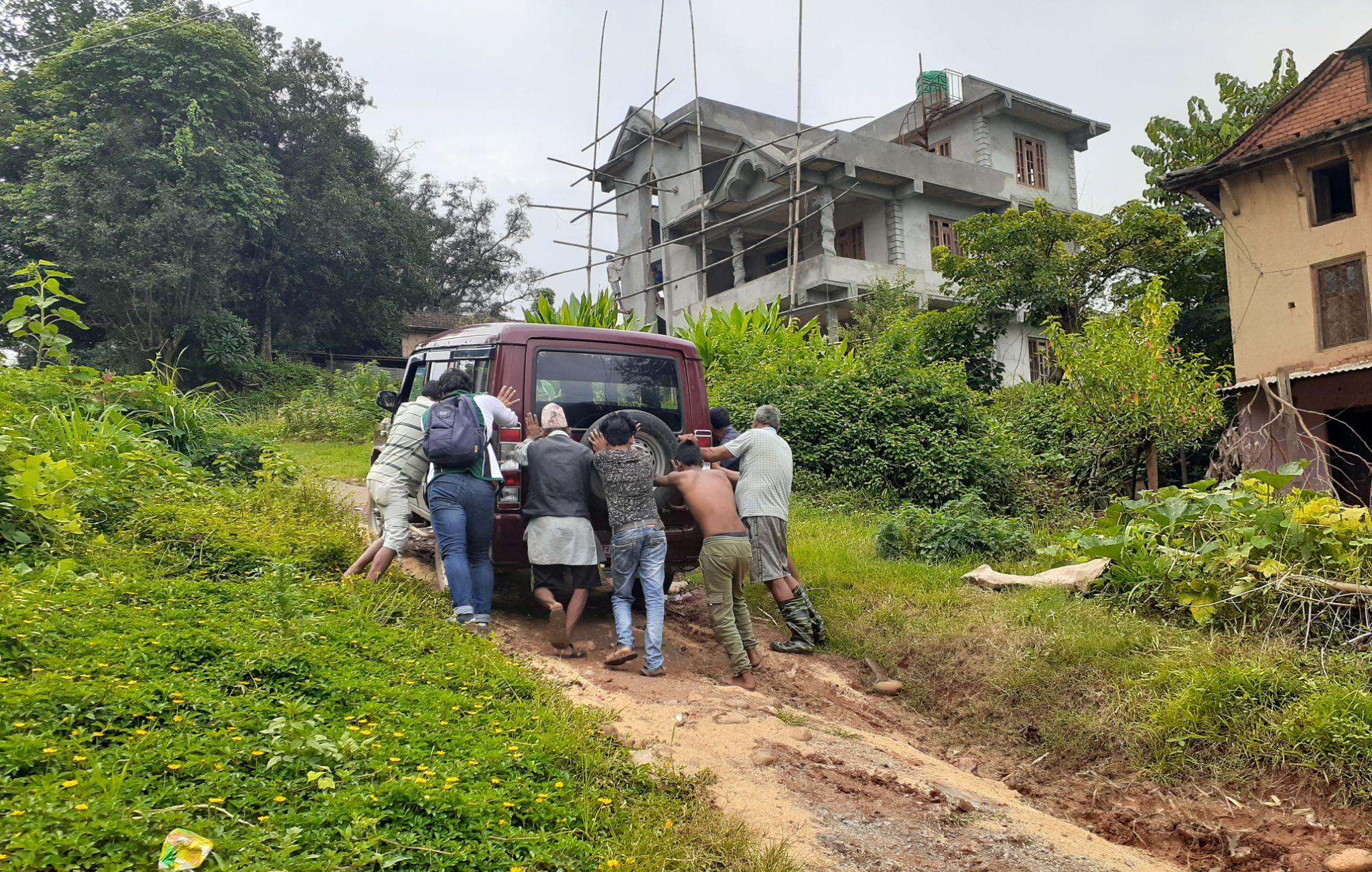 Forward looking
Creating further collaborative work
Opportunities for further capacity strengthening
Building strong relationship among ECRs 
Workshop and training opportunities
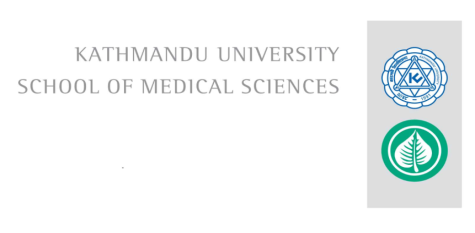 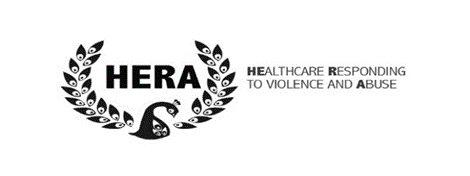 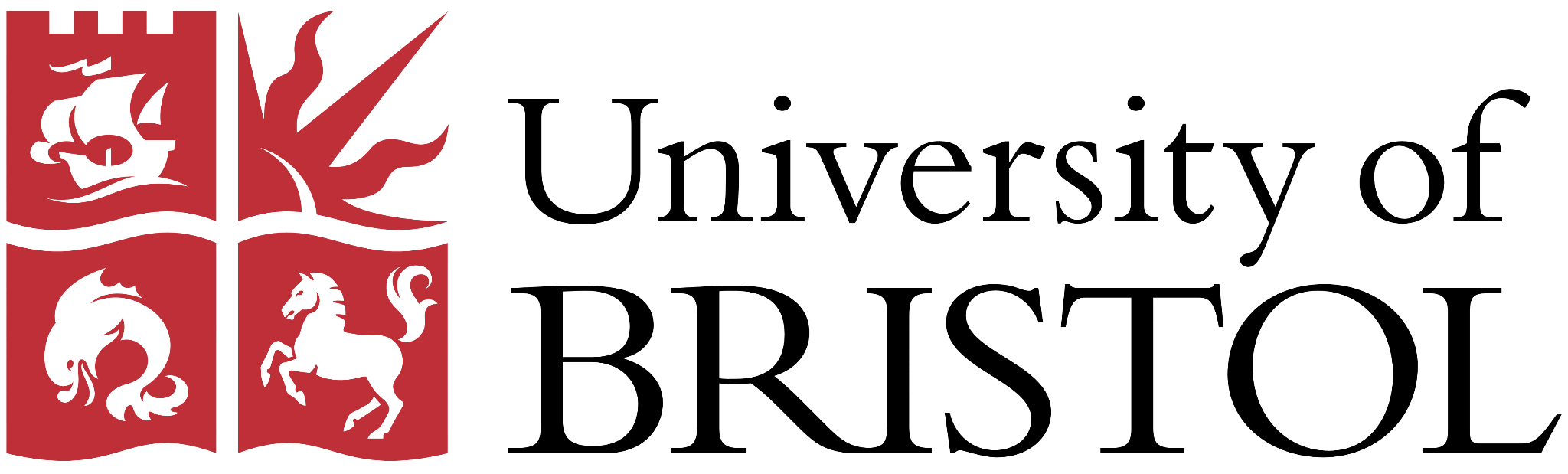 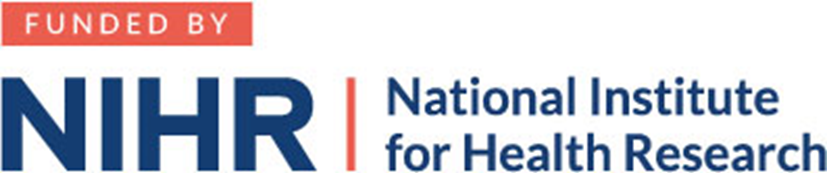